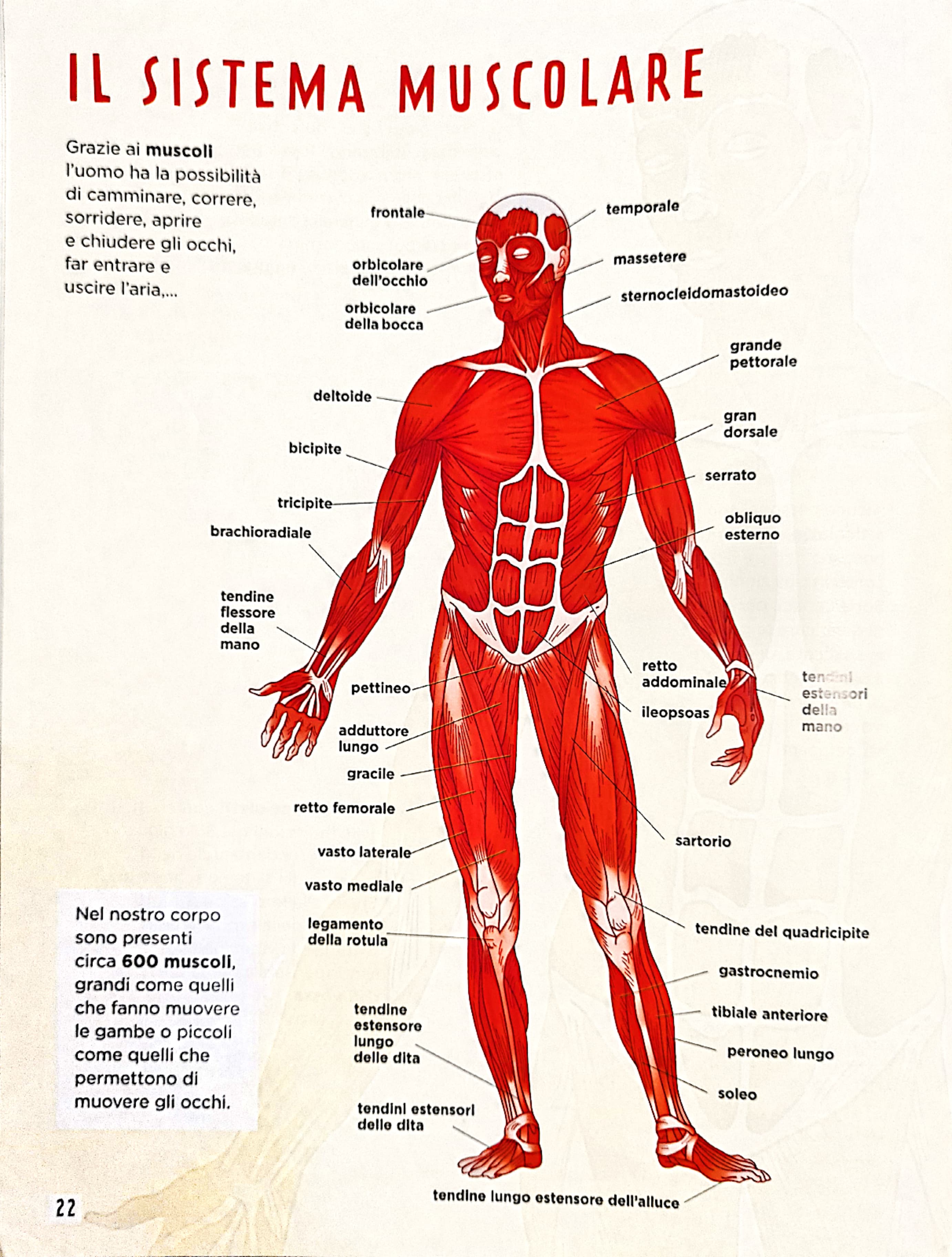 IL SISTEMA MUSCOLARE🦾👅🦿
Mariasole Colella 5^E G.Leoardi.
I muscoli                                                      Alcuni muscoli sono attaccati alle ossa e senza di loro non potremmo muovere un dito!
I muscoli volontari
I muscoli involontari
I muscoli volontari obbediscono ai comandi del nostro cervello.🧠
Si possono chiamare, anche, muscoli striati come:
I muscoli del braccio;🦾
I muscoli della gamba.🦿
I muscoli involontari non obbediscono ai comandi del cervello.🧠
Si possono chiamare, anche, muscoli lisci come:
I reni;
Il cuore.❤
involontario
Il cuore è un muscolo


 💖
striato
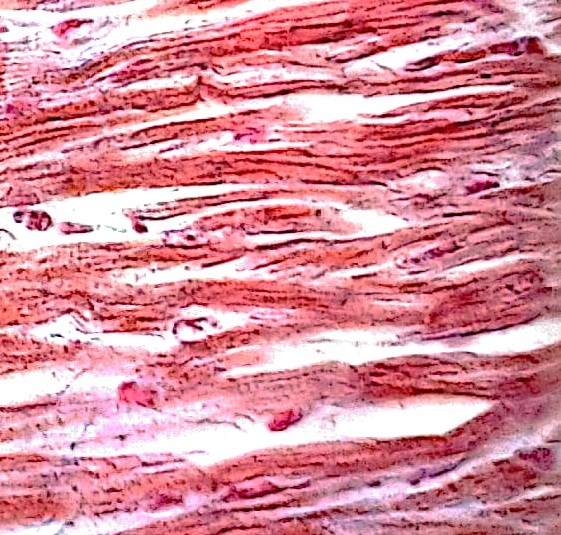 I muscoli antagonistii muscoli volontari possono essere antagonisti e lavorano in coppia. Uno si contrae e l’altro si rilassa e viceversa.